De Lilith et Ambre
Le parc de la Nacelle
PLAN
Le Bambou
Le Aulne
L’Erable
Les Champignons
Le Peuplier
Le saule pleureur
Le héron du lac
Le Peuplier
Les feuilles du peuplier blanc sont de formes très variable, parfois presque rondes, parfois nettement lobées. De nombreux hybrides sont cultivés sous des noms divers: grisard, blanc de Hollande, franc-picard…
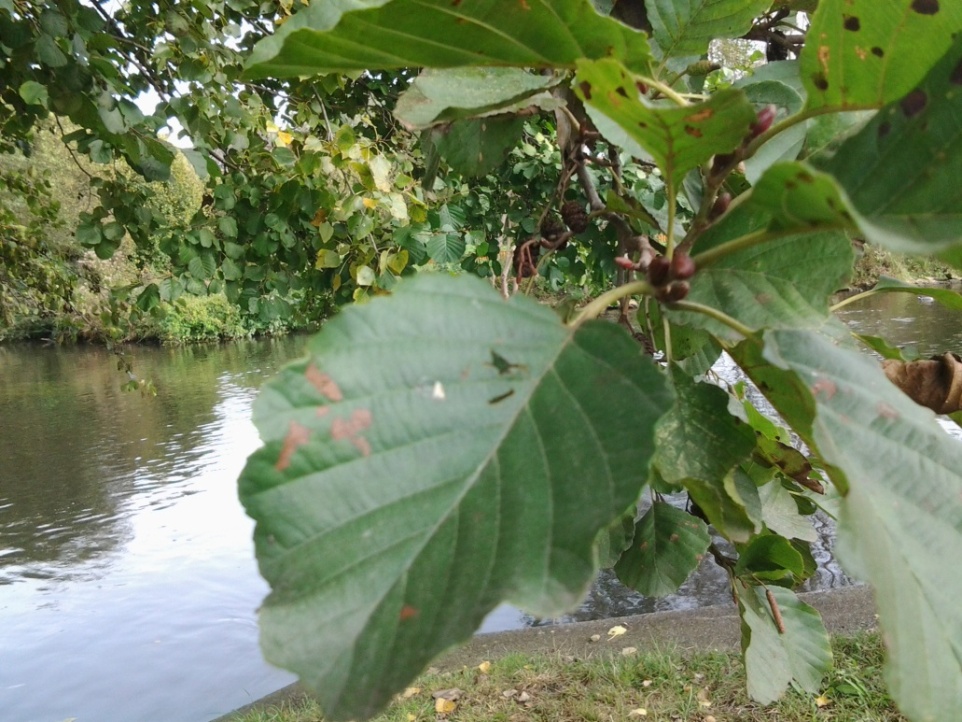 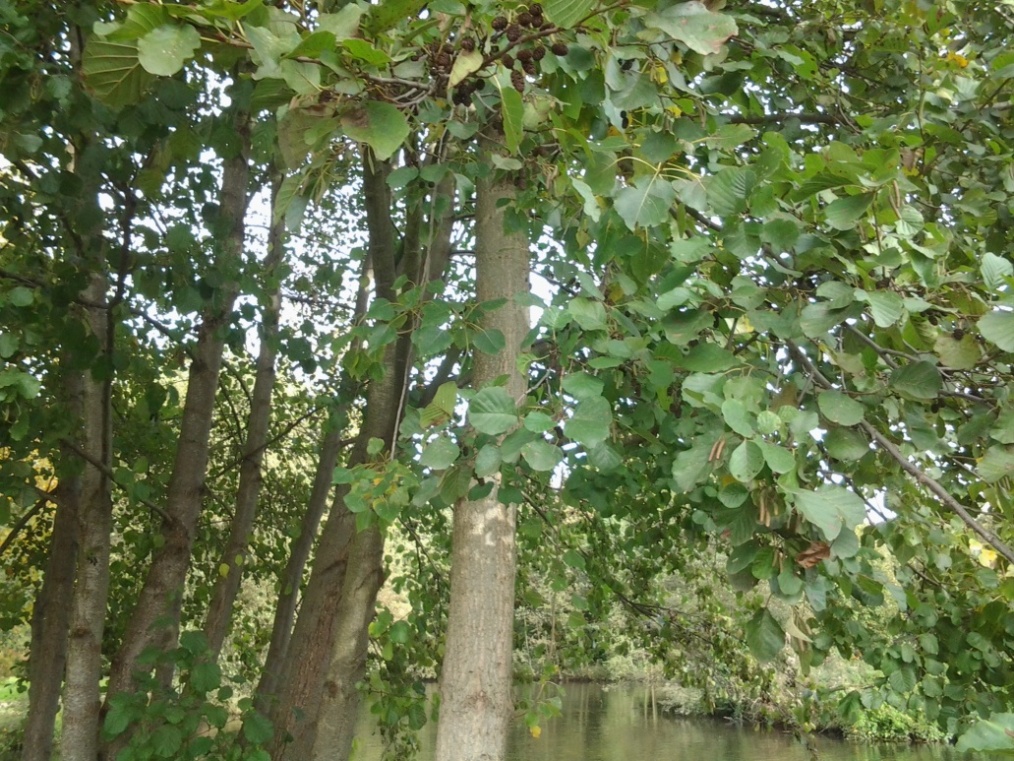 Le Aulne
Feuille a bord deux fois denté.
Feuilles arrondies avec sommet sans pointe, souvent échancré.
Jeunes feuilles légèrement collantes.
En automne il ressemble à des pommes de pins.
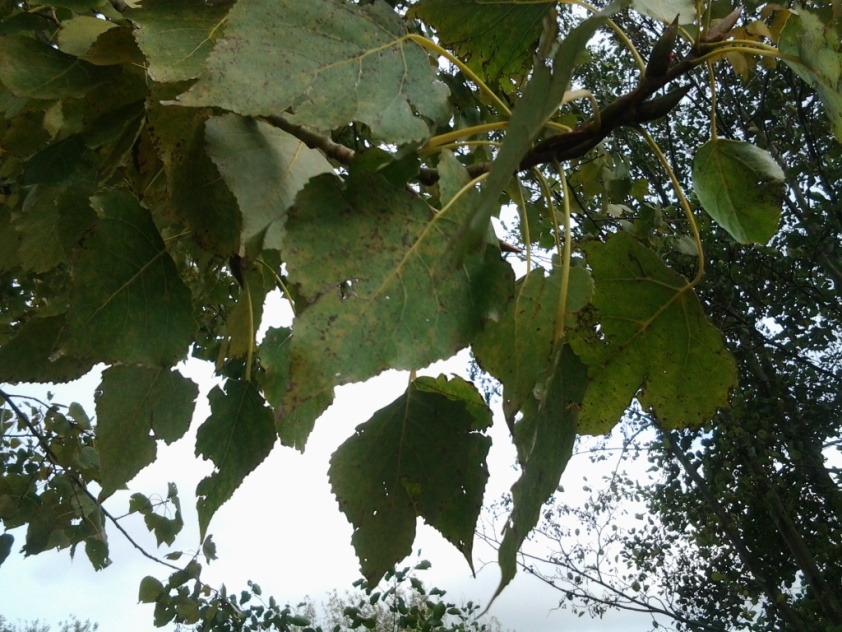 L’Erable
Grandes feuille découpée en 5 à 7 lobes inégaux.
Dents longues et pointues.
Dépression arrondie.
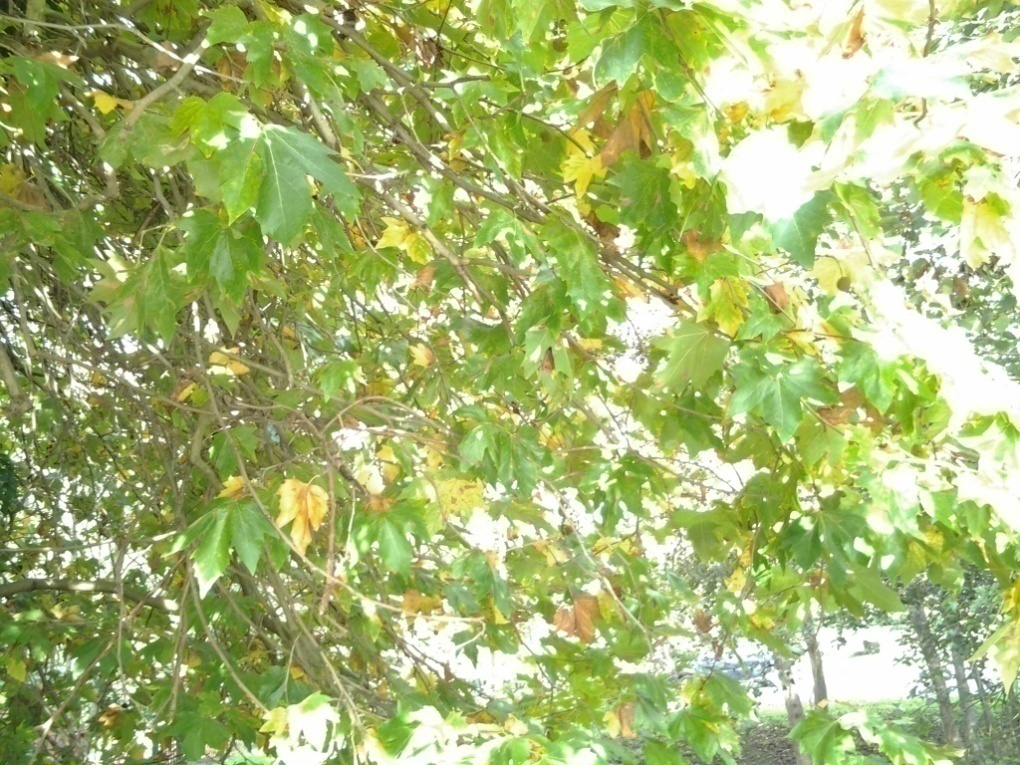 Saule pleureur
Feuille blanche, soyeuse sur les deux faces
Le saule pleureur  est un arbre dont les rameaux pendent jusqu’à terre.
Le saule pleureur  préfère  les espaces humides.
EXEMPLE: près d’une rivière, lacs…
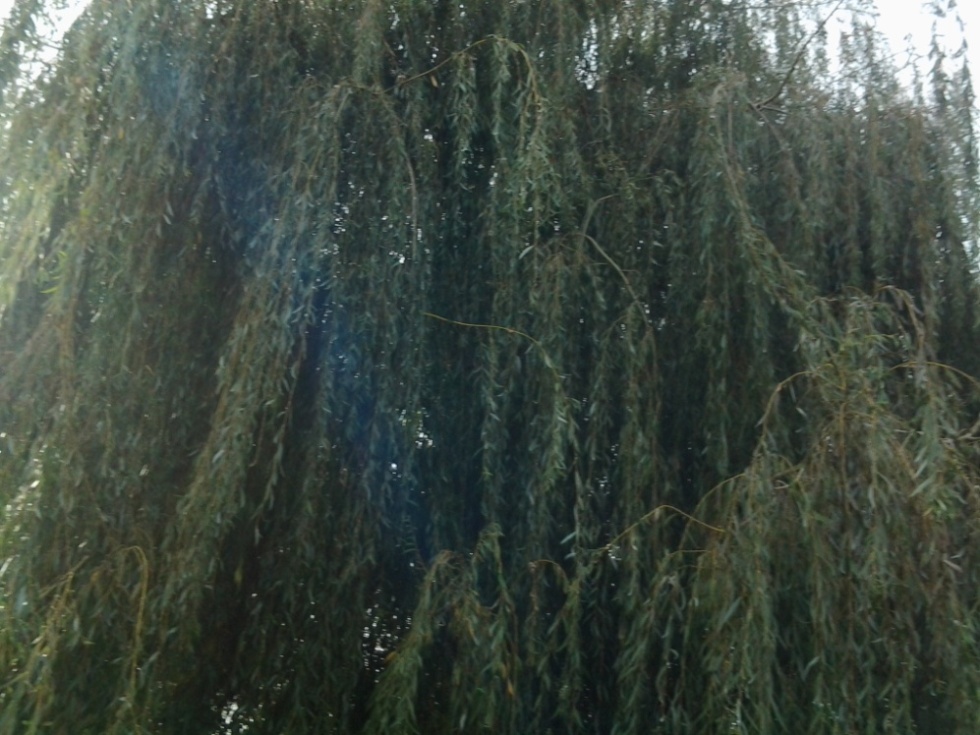 Bambou
La tige est un long cylindre.
Les pandas adorent en manger.
Les champignons
Le héron au lac
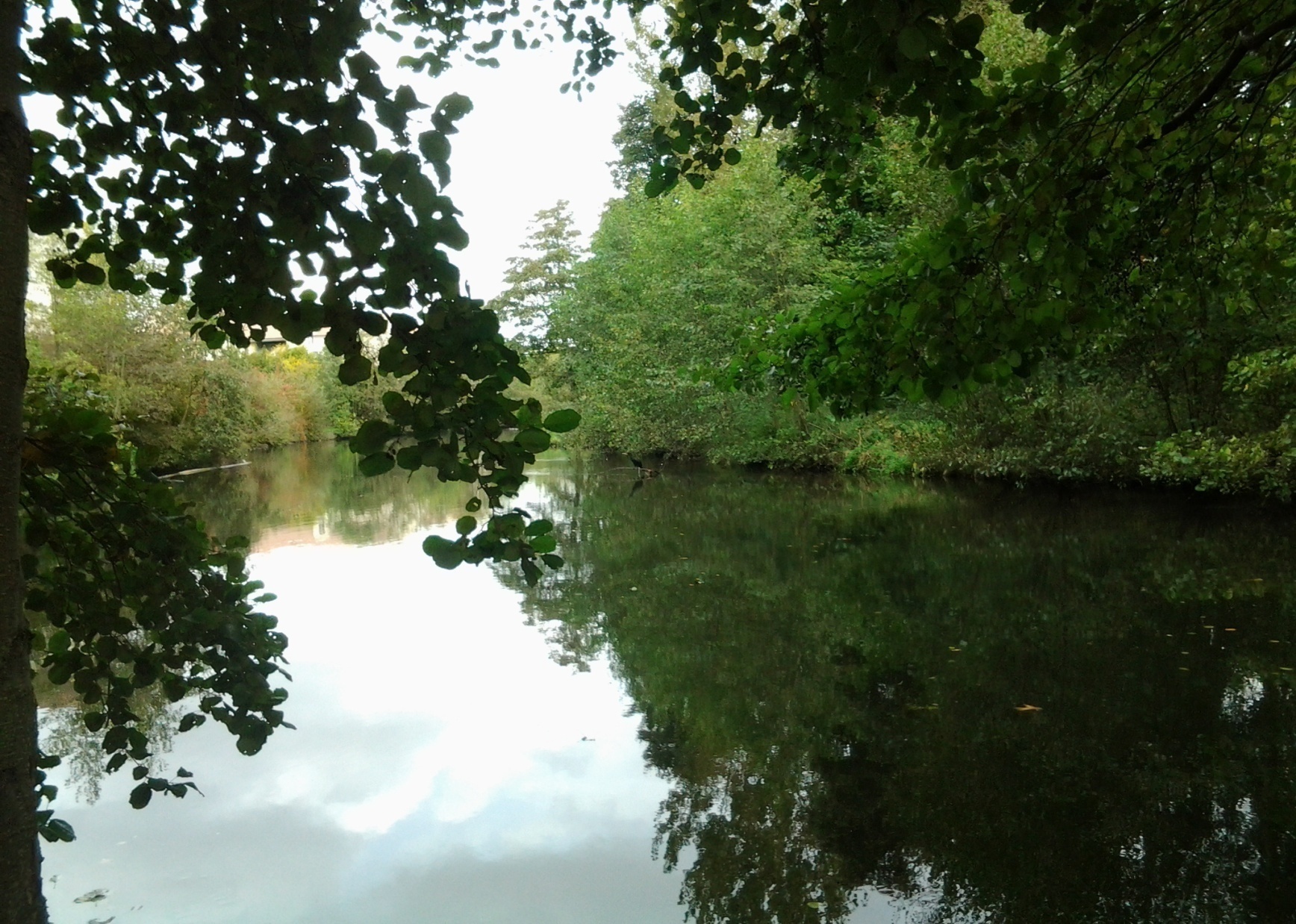 Merci d’avoir regarder le diaporama.